ESOL Level 1Autumn Term
28th Sept – 7th Dec 2020
Welcome to the sessionand the new term
Session aims/objs
Aim: course induction

Objs: by the end of this session, you will
 
Familiarise yourself with ACL VLE (Moodle)
List some online learning classroom rules
Familiarise yourself on ACL Safeguarding procedures
Introduce yourself to the group and give some personal information
Ask and answer some questions relating to the course
Getting to know you
Spend to minutes introducing yourself to the rest of the group and talk about the following:

Your name, some personal info that you want to share (i.e. country of origin etc)What are you most proud of currently? 
(speaking: “I am most proud of….”)

What are your current aspirations?
(speaking: “My current aspiration is/ aspirations are….”)
Skills you will develop on this course (ESOL Level 1)
Grammar
Spelling
Language related
to Me and My Health
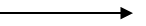 ESOL Level 1
Speaking &
 listening
Writing
Reading
Punctuation
5
Group Agreement
How can we work together, effectively?

Discuss acceptable boundaries
Negotiate at least 5 class rules
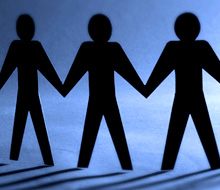 6
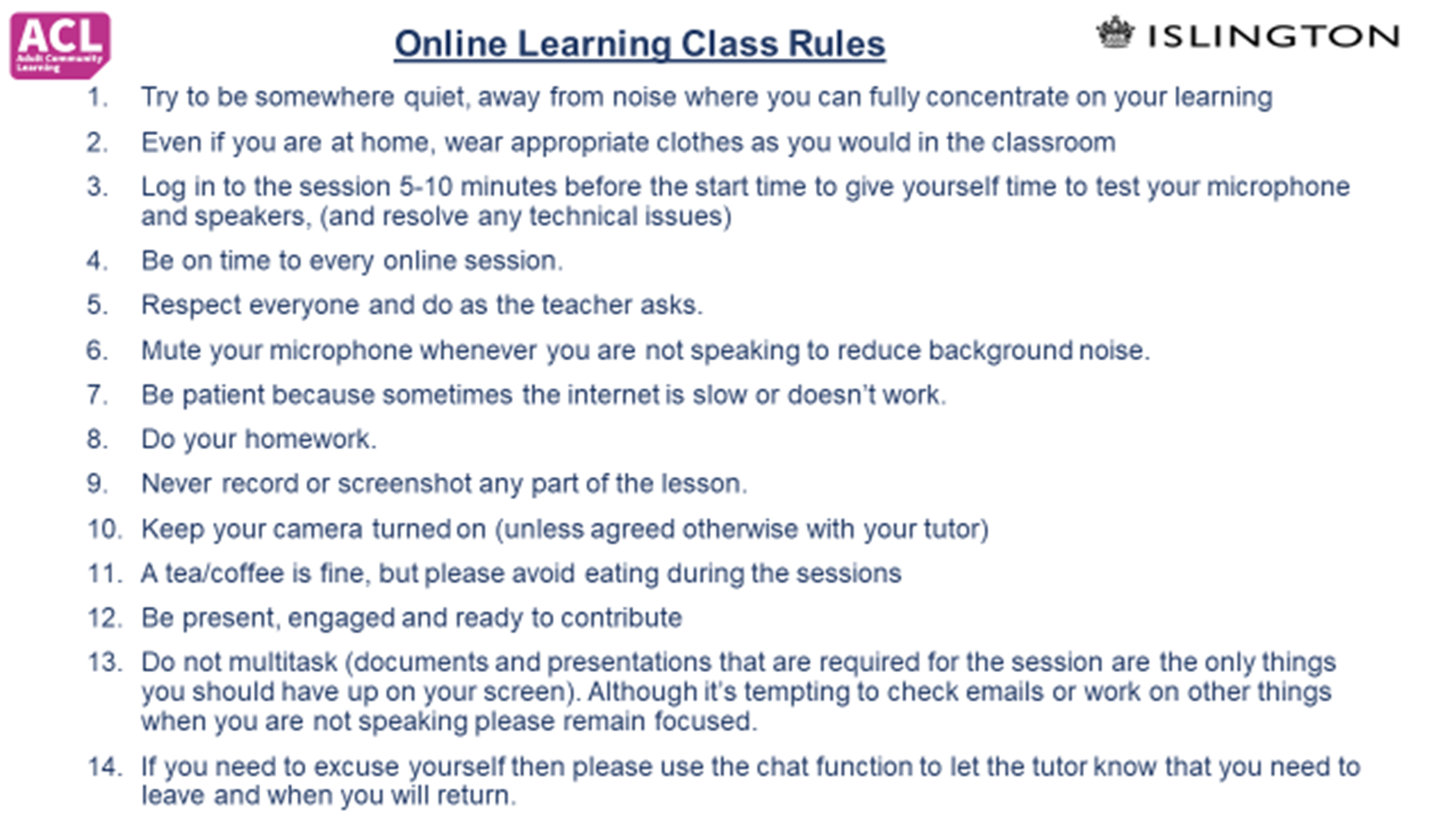 Islington Council Adult Community Learning 
Learner Code of Conduct for on-line learning  
We ask that you:
1.	Respect others, regardless of culture, ability, race, gender, age or sexual orientation.  Harassment, bullying, discrimination, swearing, racist, homophobic or sexist terms are not acceptable actions will not be tolerated.  
2.	Are always courteous and respectful to staff members and other learners  
3.	Show a positive commitment to your own development and learning. 
4.	Show respect for another learners’ development and cooperate appropriately
5.	Attend and arrive punctually to training/assessment events that you have been scheduled to take. 
6.	Locate yourself in an appropriate area if attending live classes e.g. not in bedrooms
7.	Understand that learners progress at different paces.
8.	Understand that there is a certain amount of necessary paperwork which must be completed by each learner
9.	Wear appropriate dress when attending online learning sessions and ensure other members of your household are aware 
10.	Complete work and collect evidence for assessment within agreed timescales 
11.	Use an appropriate and professional email address
12.	Follow agreed guidelines when instructed by the tutor e.g. muting sound when presentations are occurring 
13.	Be patient as responses online/phone can sometimes take slightly longer as the tutor or individual is having to record/respond to others within the class at the same time
14.	Do not record or distribute any online learning sessions to others, abide by ACL Islington Safeguarding, e-safety and Prevent Policy
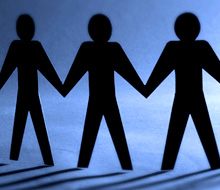 My role
Ensure successful learning of all

Make learning relevant
Group work & individual tasks
Peer support 
Provide individual feedback and support
9
Your responsibility
Ensure you take responsibility for your own learning

Attend classes regularly
Be punctual
Complete group work & individual tasks
Provide/seek support form your peers
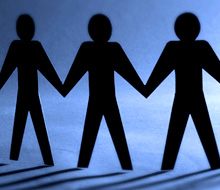 Summary
Self introductions
Course information
H/S induction
Agreed boundaries
H/W: complete diagnostic assessment and learner profile on Moodle
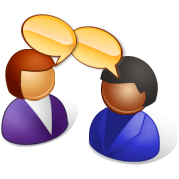 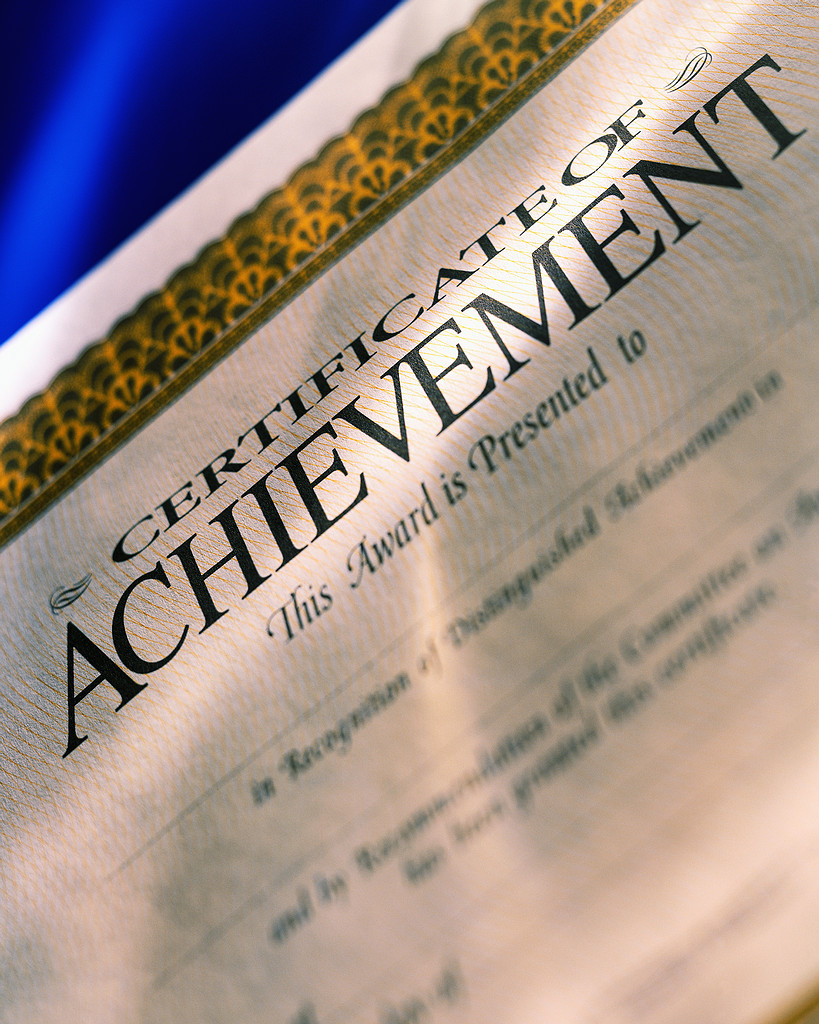 11
The end